Systemy żywnościowe
Promowanie zrównoważonych nawyków żywieniowych i wiedzy o przyszłości
Prezentowane przez:
Joe Short
Instytucja:
Kora
[Speaker Notes: Powitanie uczestników modułu.
Przedstaw się i przedstaw krótko swoje doświadczenie i wiedzę specjalistyczną.
Krótko nakreśl, czego będzie dotyczyć sesja i jakie jest jej znaczenie w kontekście edukacji w zakresie systemów żywnościowych.
Dodatkowe informacje:
Wprowadzenie: Systemy żywnościowe obejmują wszystkie procesy związane z wyżywieniem ludności: uprawę, zbiory, przetwarzanie, pakowanie, transport, marketing, konsumpcję i utylizację żywności i produktów z nią związanych.
Znaczenie: Zrozumienie systemów żywnościowych ma kluczowe znaczenie dla promowania zrównoważonych praktyk, poprawy zdrowia publicznego i sprostania wyzwaniom środowiskowym.]
Cele nauczania
Zrozumienie znaczenia zrównoważonych nawyków żywieniowych i złożoności systemów żywnościowych.
Rozwinięcie umiejętności związanych z przyszłością, wyobrażając sobie i projektując zrównoważone systemy żywnościowe.
Działanie na rzecz klimatu i zrównoważonych systemów żywnościowych, zachęcając do zmiany sposobu myślenia.
Czas trwania: 1,5 godz.
[Speaker Notes: Serdecznie powitaj uczestników.
Wyjaśnij znaczenie edukacji w zakresie systemów żywnościowych w obecnym kontekście globalnym.
Przekaż, co zostanie omówione w module.
Podkreśl główne cele sesji.
Jasno określ cele nauczania.
Wyjaśnij, w jaki sposób te cele zostaną w trakcie sesję zrealizowane i czego uczestnicy mogą się spodziewać.
Podkreśl znaczenie tych celów w kształtowaniu skutecznych praktyk nauczania.

Dodatkowe informacje:
Znaczenie: Systemy żywnościowe są integralną częścią ludzkiego przetrwania i dobrobytu. Mają one wpływ na kilka globalnych kwestii, w tym zmiany klimatu, zdrowie i stabilność gospodarczą.
Cele sesji: Pod koniec tej sesji uczestnicy powinni zrozumieć złożoną naturę systemów żywnościowych, uznać znaczenie zrównoważonych praktyk i osobistych zachowań oraz czuć się przygotowani do inspirowania i edukowania uczniów w tych tematach.
Zrównoważone nawyki żywieniowe: Obejmują one takie praktyki, jak ograniczanie marnowania żywności, wybieranie żywności pochodzącej z lokalnych źródeł i zrozumienie wpływu wyborów żywieniowych na środowisko.
Znajomość przyszłości: Odnosi się to do umiejętności wyobrażania sobie i projektowania przyszłych scenariuszy, które są zrównoważone i sprawiedliwe, pomagając uczniom krytycznie myśleć o długoterminowych skutkach.
Działania na rzecz klimatu: Zachęcanie do zmian zachowań wspierających zrównoważony rozwój, takich jak zmniejszenie śladu węglowego i promowanie praktyk przyjaznych dla środowiska.]
Czym jest system żywnościowy?
System żywnościowy obejmuje wszystkie procesy i infrastrukturę związaną z wyżywieniem populacji: uprawę, zbiory, przetwarzanie, pakowanie, transport, marketing, konsumpcję i utylizację żywności i produktów z nią związanych.
[Speaker Notes: Zdefiniuj, czym jest system żywnościowy.
Wyjaśnij elementy: produkcja, przetwarzanie, dystrybucja, konsumpcja i utylizacja.
Omów składniki
Wyjaśnij znaczenie każdego elementu i sposób ich wzajemnego powiązania oraz podaj przykłady.
Dodatkowe informacje - Składniki systemu żywnościowego:
Produkcja: Początkowy etap, w którym żywność jest uprawiana lub hodowana.
Przetwarzanie: Przekształcanie surowych składników w produkty nadające się do spożycia.
Dystrybucja: Logistyka transportu żywności od producentów do konsumentów.
Konsumpcja: Czynność polegająca na spożywaniu lub używaniu produktów spożywczych.
Utylizacja: Końcowy etap życia żywności, w tym zarządzanie odpadami i recykling.]
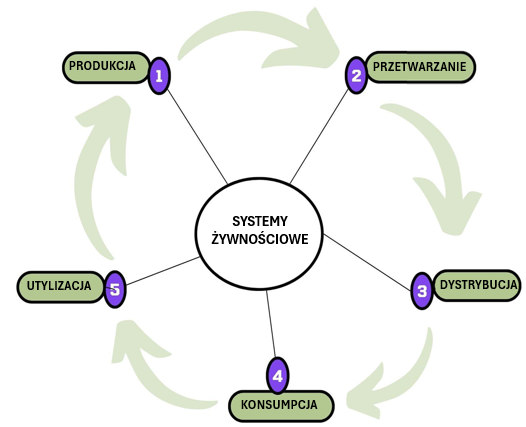 WIDEO: SYSTEMY ŻYWNOŚCIOWE
[Speaker Notes: Przedstaw wideo i zachęć uczestników do jego obejrzenia w celu uzyskania szerszego wglądu.]
Wpływ systemów żywnościowych
Zdrowie osobiste i wybory żywieniowe
Zdrowie publiczne
Środowisko
Wpływ wyborów żywieniowych na środowisko
Zrównoważony rozwój nawyków żywieniowych
[Speaker Notes: Wpływ na zdrowie: Złe wybory żywieniowe mogą prowadzić do problemów zdrowotnych, takich jak otyłość, cukrzyca i choroby serca. Zrównoważone diety promują lepsze zdrowie i samopoczucie.

Wpływ na środowisko: Produkcja i konsumpcja żywności są głównymi czynnikami przyczyniającymi się do emisji gazów cieplarnianych, wylesiania i utraty różnorodności biologicznej. Zrównoważone praktyki pomagają złagodzić te skutki.

Zrównoważony rozwój: Podkreślanie potrzeby nawyków, które wspierają długoterminową równowagę ekologiczną, takich jak ograniczenie spożycia mięsa, unikanie marnowania żywności i wybieranie produktów ekologicznych.]
Zastanówmy się nad wpływem naszych wyborów...
1-Jaka jest główna korzyść z wybierania lokalnej żywności?
A. Jest zawsze tańszy.B. Zmniejsza ślad węglowy związany z transportem żywności.C. Smakuje lepiej niż importowana żywność.D. Eliminuje potrzebę pakowania żywności.
[Speaker Notes: Quiz wielokrotnego wyboru na temat pliku z pytaniami, alternatywami i wyjaśnieniem prawidłowych odpowiedzi.

Możliwość zastosowania quizu bezpośrednio na platformie, użycia pliku PDF lub po prostu omówienia w prezentacji. 

P:1 B: Wybieranie żywności pochodzącej z lokalnych źródeł zmniejsza ślad węglowy, ponieważ minimalizuje odległość, jaką żywność pokonuje od gospodarstwa do stołu, co prowadzi do niższych emisji z transportu. Pomaga to zmniejszyć emisję gazów cieplarnianych i wspiera lokalną gospodarkę. Czasami lokalna żywność jest tańsza i przez większość czasu smakuje również lepiej, a jeśli możesz uniknąć opakowań, kupując bezpośrednio z lokalnego rynku, przyczyniasz się również do zmniejszenia zanieczyszczenia środowiska opakowaniami.]
1-Jaka jest główna korzyść z wybierania lokalnej żywności?
A. Jest zawsze tańszy.B. Zmniejsza ślad węglowy związany z transportem żywności.C. Smakuje lepiej niż importowana żywność.D. Eliminuje potrzebę pakowania żywności.
[Speaker Notes: Quiz wielokrotnego wyboru na temat pliku z pytaniami, alternatywami i wyjaśnieniem prawidłowych odpowiedzi.

Możliwość zastosowania quizu bezpośrednio na platformie, użycia pliku PDF lub po prostu omówienia w prezentacji. 

P:1 B: Wybieranie żywności pochodzącej z lokalnych źródeł zmniejsza ślad węglowy, ponieważ minimalizuje odległość, jaką żywność pokonuje od gospodarstwa do stołu, co prowadzi do niższych emisji z transportu. Pomaga to zmniejszyć emisję gazów cieplarnianych i wspiera lokalną gospodarkę. Czasami lokalna żywność jest tańsza i przez większość czasu smakuje również lepiej, a jeśli możesz uniknąć opakowań, kupując bezpośrednio z lokalnego rynku, przyczyniasz się również do zmniejszenia zanieczyszczenia środowiska opakowaniami.]
2-W jaki sposób ograniczenie spożycia mięsa może przyczynić się do zrównoważonego rozwoju środowiska?
A. Zwiększa zużycie wody.B. Zmniejsza zapotrzebowanie na nawozy sztuczne.C. Zmniejsza emisję gazów cieplarnianych.D. Prowadzi do większej utraty bioróżnorodności.
[Speaker Notes: Quiz wielokrotnego wyboru na temat pliku z pytaniami, alternatywami i wyjaśnieniem prawidłowych odpowiedzi.

Możliwość zastosowania quizu bezpośrednio na platformie, użycia pliku PDF lub po prostu omówienia w prezentacji. 


Q2: C: Zmniejszenie spożycia mięsa pomaga obniżyć emisję gazów cieplarnianych, ponieważ intensywna hodowla zwierząt jest znaczącym źródłem metanu i innych gazów cieplarnianych. Redukcja ta ma kluczowe znaczenie dla łagodzenia zmian klimatycznych i ich wpływu na środowisko.]
2-W jaki sposób ograniczenie spożycia mięsa może przyczynić się do zrównoważonego rozwoju środowiska?
A. Zwiększa zużycie wody.B. Zmniejsza zapotrzebowanie na nawozy sztuczne.C. Zmniejsza emisję gazów cieplarnianych.D. Prowadzi do większej utraty bioróżnorodności.
[Speaker Notes: Quiz wielokrotnego wyboru na temat pliku z pytaniami, alternatywami i wyjaśnieniem prawidłowych odpowiedzi.

Możliwość zastosowania quizu bezpośrednio na platformie, użycia pliku PDF lub po prostu omówienia w prezentacji. 


Q2: C: Zmniejszenie spożycia mięsa pomaga obniżyć emisję gazów cieplarnianych, ponieważ intensywna hodowla zwierząt jest znaczącym źródłem metanu i innych gazów cieplarnianych. Redukcja ta ma kluczowe znaczenie dla łagodzenia zmian klimatycznych i ich wpływu na środowisko.]
3-Jaka jest korzyść zdrowotna z jedzenia mniejszej ilości mięsa i większej ilości warzyw?

A. Zwiększone ryzyko chorób serca.B. Wyższy poziom cholesterolu.C. Niższe ryzyko chorób przewlekłych, takich jak cukrzyca.D. Zmniejszone spożycie błonnika pokarmowego.
[Speaker Notes: Quiz wielokrotnego wyboru na temat pliku z pytaniami, alternatywami i wyjaśnieniem prawidłowych odpowiedzi.

Możliwość zastosowania quizu bezpośrednio na platformie, użycia pliku PDF lub po prostu omówienia w prezentacji. 


Q3:C: Dieta roślinna wiąże się z niższym ryzykiem chorób przewlekłych, takich jak cukrzyca, choroby serca i niektóre nowotwory, ze względu na wyższe spożycie niezbędnych składników odżywczych, witamin i przeciwutleniaczy oraz niższe spożycie niezdrowych tłuszczów.]
3-Jaka jest korzyść zdrowotna z jedzenia mniejszej ilości mięsa i większej ilości warzyw?
A. Zwiększone ryzyko chorób serca.B. Wyższy poziom cholesterolu.C. Niższe ryzyko chorób przewlekłych, takich jak cukrzyca.D. Zmniejszone spożycie błonnika pokarmowego.
[Speaker Notes: Quiz wielokrotnego wyboru na temat pliku z pytaniami, alternatywami i wyjaśnieniem prawidłowych odpowiedzi.

Możliwość zastosowania quizu bezpośrednio na platformie, użycia pliku PDF lub po prostu omówienia w prezentacji. 


Q3:C: Dieta roślinna wiąże się z niższym ryzykiem chorób przewlekłych, takich jak cukrzyca, choroby serca i niektóre nowotwory, ze względu na wyższe spożycie niezbędnych składników odżywczych, witamin i przeciwutleniaczy oraz niższe spożycie niezdrowych tłuszczów.]
Znaczenie systemów żywnościowych
4-Jaki jest główny wpływ marnowania żywności na środowisko?

A. Zwiększona bioróżnorodność.B. Zwiększona żyzność gleby.C. Emisje metanu z rozkładającej się żywności na wysypiskach śmieci.D. Zmniejszone zanieczyszczenie wody.
[Speaker Notes: Quiz wielokrotnego wyboru na temat pliku z pytaniami, alternatywami i wyjaśnieniem prawidłowych odpowiedzi.

Możliwość zastosowania quizu bezpośrednio na platformie, użycia pliku PDF lub po prostu omówienia w prezentacji. 

Q4:C: Kiedy odpady żywnościowe rozkładają się na wysypiskach, wytwarzają metan, silny gaz cieplarniany, który znacząco przyczynia się do zmian klimatycznych. Zmniejszenie ilości odpadów żywnościowych może pomóc obniżyć emisję metanu i zmniejszyć ogólny wpływ na środowisko.]
4-Jaki jest główny wpływ marnowania żywności na środowisko?
A. Zwiększona bioróżnorodność.B. Zwiększona żyzność gleby.C. Emisje metanu z rozkładającej się żywności na wysypiskach śmieci.D. Zmniejszone zanieczyszczenie wody.
[Speaker Notes: Quiz wielokrotnego wyboru na temat pliku z pytaniami, alternatywami i wyjaśnieniem prawidłowych odpowiedzi.

Możliwość zastosowania quizu bezpośrednio na platformie, użycia pliku PDF lub po prostu omówienia w prezentacji. 

Q4:C: Kiedy odpady żywnościowe rozkładają się na wysypiskach, wytwarzają metan, silny gaz cieplarniany, który znacząco przyczynia się do zmian klimatycznych. Zmniejszenie ilości odpadów żywnościowych może pomóc obniżyć emisję metanu i zmniejszyć ogólny wpływ na środowisko.]
5-Dlaczego bezpieczeństwo żywnościowe jest ważnym aspektem zrównoważonych systemów żywnościowych?

A. Zapewnia wszystkim społecznościom dostęp do wysokokalorycznej żywności.B. Promuje stosowanie organizmów modyfikowanych genetycznie (GMO).C. Zapewnia wszystkim ludziom dostęp do wystarczającej ilości bezpiecznej i pożywnej żywności.D. Zachęca do globalnej dystrybucji żywności.
[Speaker Notes: Quiz wielokrotnego wyboru na temat pliku z pytaniami, alternatywami i wyjaśnieniem prawidłowych odpowiedzi.

Możliwość zastosowania quizu bezpośrednio na platformie, użycia pliku PDF lub po prostu omówienia w prezentacji. 


Q5:C: Bezpieczeństwo żywnościowe ma kluczowe znaczenie dla zrównoważonych systemów żywnościowych, ponieważ zapewnia wszystkim ludziom dostęp do wystarczającej ilości bezpiecznej i pożywnej żywności, aby utrzymać zdrowe i aktywne życie. Obejmuje to rozwiązywanie problemów takich jak głód, niedożywienie i sprawiedliwa dystrybucja żywności.]
5-Dlaczego bezpieczeństwo żywnościowe jest ważnym aspektem zrównoważonych systemów żywnościowych?
A. Zapewnia wszystkim społecznościom dostęp do wysokokalorycznej żywności.B. Promuje stosowanie organizmów modyfikowanych genetycznie (GMO).C. Zapewnia wszystkim ludziom dostęp do wystarczającej ilości bezpiecznej i pożywnej żywności.D. Zachęca do globalnej dystrybucji żywności.
[Speaker Notes: Quiz wielokrotnego wyboru na temat pliku z pytaniami, alternatywami i wyjaśnieniem prawidłowych odpowiedzi.

Możliwość zastosowania quizu bezpośrednio na platformie, użycia pliku PDF lub po prostu omówienia w prezentacji. 


Q5:C: Bezpieczeństwo żywnościowe ma kluczowe znaczenie dla zrównoważonych systemów żywnościowych, ponieważ zapewnia wszystkim ludziom dostęp do wystarczającej ilości bezpiecznej i pożywnej żywności, aby utrzymać zdrowe i aktywne życie. Obejmuje to zajęcie się kwestiami takimi jak głód, niedożywienie i sprawiedliwa dystrybucja żywności.]
Wyzwania stojące przed naszymi Systemami Żywnościowymi
Złożona sieć: Systemy żywnościowe to skomplikowana sieć produkcji, przetwarzania, dystrybucji, konsumpcji i utylizacji.
Współzależność: Każdy komponent opiera się na innych - zmiany w jednym wpływają na wszystkie.
Globalny wpływ: Wybory dokonywane lokalnie mogą mieć globalny wpływ na środowisko, gospodarkę i społeczeństwo.
[Speaker Notes: Omów każde wyzwanie oraz złożoność i wzajemne powiązania systemów żywnościowych.
Podkreślenie kluczowych wyzwań stojących obecnie przed systemami żywnościowymi.

**Aktywność online (forum) opisana w treści

Wzajemne powiązania: Systemy żywnościowe są powiązane z różnymi sektorami, takimi jak woda, energia i zdrowie. Zmiany w jednym obszarze mogą mieć kaskadowy wpływ na inne.
Wyzwania:
Wykorzystanie zasobów: Efektywne wykorzystanie gruntów, wody i energii ma kluczowe znaczenie dla zrównoważonej produkcji żywności.
Zarządzanie odpadami: Zmniejszenie marnotrawstwa żywności poprzez lepsze praktyki przechowywania, przetwarzania i konsumpcji.
Wpływ na klimat: Zajęcie się znaczącym wkładem systemów żywnościowych w globalne emisje gazów cieplarnianych.
Równość społeczna: Zapewnienie sprawiedliwego dostępu do żywności i zasobów oraz wspieranie rolników i pracowników przemysłu spożywczego.]
Wyzwania stojące przed naszymi Systemami Żywnościowymi
Intensywne korzystanie z zasobów: Wysokie zapotrzebowanie na wodę, energię i grunty.
Zmiany klimatu: Rolnictwo jest głównym czynnikiem przyczyniającym się do emisji gazów cieplarnianych.
Bezpieczeństwo żywnościowe: Zapewnienie każdemu dostępu do wystarczającej ilości bezpiecznej i pożywnej żywności.
[Speaker Notes: Omów każde wyzwanie oraz złożoność i wzajemne powiązania systemów żywnościowych.
Podkreślenie kluczowych wyzwań stojących obecnie przed systemami żywnościowymi.

** Aktywność online (forum) opisana w treści

Wzajemne powiązania: Systemy żywnościowe są powiązane z różnymi sektorami, takimi jak woda, energia i zdrowie. Zmiany w jednym obszarze mogą mieć kaskadowy wpływ na inne.
Wyzwania:
Wykorzystanie zasobów: Efektywne wykorzystanie gruntów, wody i energii ma kluczowe znaczenie dla zrównoważonej produkcji żywności.
Zarządzanie odpadami: Zmniejszenie marnotrawstwa żywności poprzez lepsze praktyki przechowywania, przetwarzania i konsumpcji.
Wpływ na klimat: Zajęcie się znaczącym wkładem systemów żywnościowych w globalne emisje gazów cieplarnianych.
Równość społeczna: Zapewnienie sprawiedliwego dostępu do żywności i zasobów oraz wspieranie rolników i pracowników przemysłu spożywczego.]
Wyzwania stojące przed naszymi Systemami Żywnościowymi
Utrata bioróżnorodności: Uprawy monokulturowe zmniejszają bioróżnorodność, wpływając na zdrowie ekosystemu.
Odpady: Znaczne marnotrawstwo żywności na wszystkich etapach - od produkcji do konsumpcji.
Równość społeczna: Różnice w dostępie do żywności i jej jakości w różnych regionach i społecznościach.
Zrównoważony rozwój: Równoważenie potrzeby wyżywienia rosnącej populacji z potrzebą ochrony planety.
[Speaker Notes: Omów każde wyzwanie oraz złożoność i wzajemne powiązania systemów żywnościowych.
Podkreślenie kluczowych wyzwań stojących obecnie przed systemami żywnościowymi.

Jeśli to możliwe, skorzystaj z aktywności online (forum) opisanej w treści prezentacji

Wzajemne powiązania: Systemy żywnościowe są powiązane z różnymi sektorami, takimi jak woda, energia i zdrowie. Zmiany w jednym obszarze mogą mieć kaskadowy wpływ na inne.
Wyzwania:
Wykorzystanie zasobów: Efektywne wykorzystanie gruntów, wody i energii ma kluczowe znaczenie dla zrównoważonej produkcji żywności.
Zarządzanie odpadami: Zmniejszenie marnotrawstwa żywności poprzez lepsze praktyki przechowywania, przetwarzania i konsumpcji.
Wpływ na klimat: Zajęcie się znaczącym wkładem systemów żywnościowych w globalne emisje gazów cieplarnianych.
Równość społeczna: Zapewnienie sprawiedliwego dostępu do żywności i zasobów oraz wspieranie rolników i pracowników przemysłu spożywczego.]
NAUCZANIE O SYSTEMACH ŻYWNOŚCIOWYCH
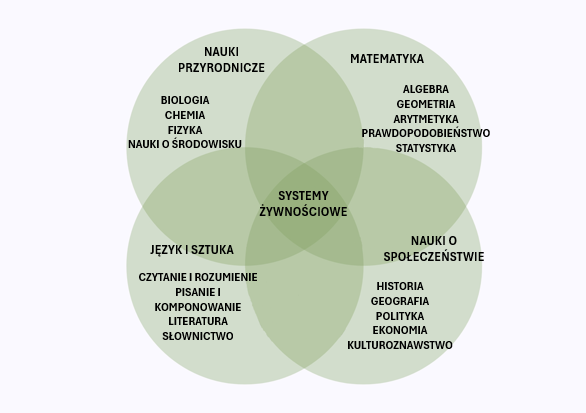 MOŻESZ UCZYĆ O SYSTEMACH ŻYWNOŚCIOWYCH
W KAŻDEJ DYSCYPLINIE.

ISTNIEJE WIELE TEMATÓW I MOŻLIWOŚCI 
UWZGLĘDNIENIE SYSTEMÓW ŻYWNOŚCIOWYCH W PLANACH ZAJĘĆ
[Speaker Notes: Quiz wielokrotnego wyboru na temat pliku z pytaniami, alternatywami i wyjaśnieniem prawidłowych odpowiedzi.

Możliwość zastosowania quizu bezpośrednio na platformie, użycia pliku PDF lub po prostu omówienia w prezentacji. 


Q5:C: Bezpieczeństwo żywnościowe ma kluczowe znaczenie dla zrównoważonych systemów żywnościowych, ponieważ zapewnia wszystkim ludziom dostęp do wystarczającej ilości bezpiecznej i pożywnej żywności, aby utrzymać zdrowe i aktywne życie. Obejmuje to rozwiązywanie problemów takich jak głód, niedożywienie i sprawiedliwa dystrybucja żywności.]
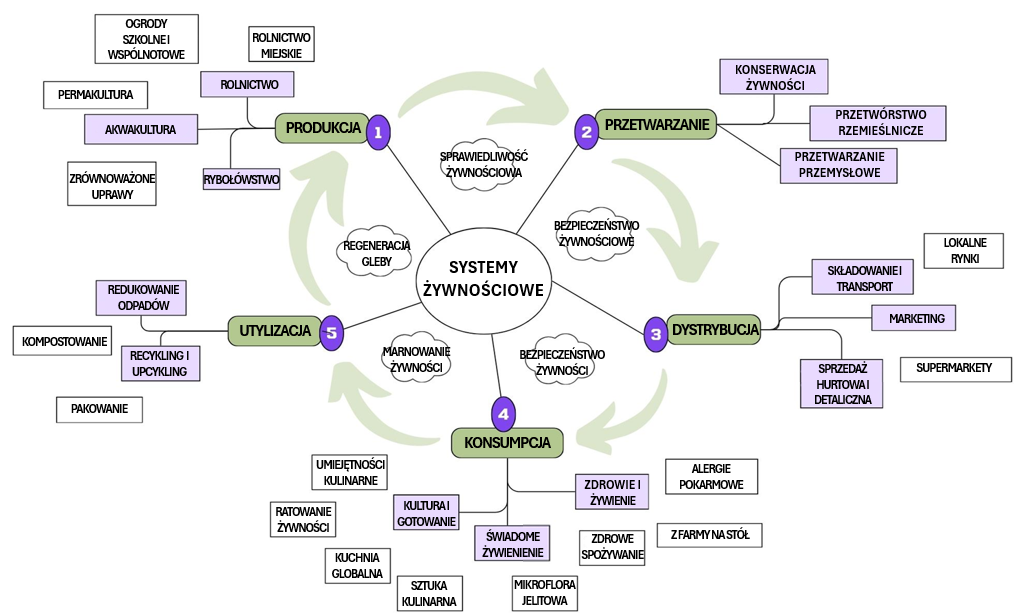 WIELE TEMATÓW DO WYBORU
[Speaker Notes: Quiz wielokrotnego wyboru na temat pliku z pytaniami, alternatywami i wyjaśnieniem prawidłowych odpowiedzi.

Możliwość zastosowania quizu bezpośrednio na platformie, użycia pliku PDF lub po prostu omówienia w prezentacji. 


Q5:C: Bezpieczeństwo żywnościowe ma kluczowe znaczenie dla zrównoważonych systemów żywnościowych, ponieważ zapewnia wszystkim ludziom dostęp do wystarczającej ilości bezpiecznej i pożywnej żywności, aby utrzymać zdrowe i aktywne życie. Obejmuje to rozwiązywanie problemów takich jak głód, niedożywienie i sprawiedliwa dystrybucja żywności.]
Zaczynając od produkcji. Dlaczego potrzebujemy zrównoważonej produkcji żywności?
Gospodarstwa rolne jako ekosystemy uprawne
Zintegrowany projekt: dla magazynów energii, wody i płodności z kultywowaną bioróżnorodnością i przyspieszoną sukcesją naszych metod uprawy.
[Speaker Notes: Omówienie różnych metod zrównoważonej produkcji żywności.
Podkreślenie znaczenia bioróżnorodności i rolnictwa ekologicznego w zrównoważonym rolnictwie.
Zrównoważone praktyki rolnicze: Wprowadzenie koncepcji permakultury jako integralnej metody projektowania zrównoważonej produkcji żywności, która obejmuje techniki takie jak rolnictwo ekologiczne, płodozmian, agroleśnictwo, zintegrowana ochrona przed szkodnikami, regeneracja gleby i integralna gospodarka wodna.
Bioróżnorodność: Podkreślenie, w jaki sposób utrzymanie różnorodności roślin i zwierząt w rolnictwie pomaga poprawić odporność i produktywność ekosystemu.
Rolnictwo ekologiczne: Podkreśl korzyści płynące z rolnictwa ekologicznego, takie jak mniejsze zużycie chemikaliów i lepszy stan gleby.]
WIDEO: ZRÓWNOWAŻONE ROLNICTWO
[Speaker Notes: Przedstaw animowany film na temat zrównoważonych praktyk rolniczych i zachęć uczestników do jego obejrzenia.]
Porozmawiajmy o zrównoważonych nawykach żywieniowych.
Diety z przewagą roślin (mięso czy jego brak?)
Lokalne zaopatrzenie w żywność (rynek X supermarkety)
Ograniczenie marnowania żywności (jedzenie w domu?)
[Speaker Notes: Diety z przewagą roślin: mogą zmniejszyć wpływ produkcji żywności na środowisko i poprawić wyniki zdrowotne. Planuj posiłki tak, aby korzystać z lokalnych produktów sezonowych.
Lokalne źródła zaopatrzenia: korzyści takie jak wspieranie lokalnych gospodarek i zmniejszenie emisji z transportu. Zapytaj swoich dostawców o pochodzenie żywności i poinformuj ich, że preferujesz produkty lokalne.
Nawyki ograniczania marnowania żywności: takie jak planowanie posiłków, właściwe przechowywanie żywności i kompostowanie. Przygotowywanie własnego bulionu z czystych resztek. Naucz się w pełni wykorzystywać wszystkie warzywa.

Omówienie korzyści płynących ze zrównoważonej diety i zdrowych nawyków żywieniowych.
Podkreśl znaczenie ograniczenia marnowania żywności.

**Zestaw narzędzi Aktywność ( UCZĘ SIĘ)
Quiz: Zrównoważone diety i nawyki żywieniowe
Quiz: Pytania prawda/fałsz dotyczące zrównoważonej diety.
Uwagi prezentera:
Przedstaw quiz i zachęć uczestników do sprawdzenia swojej wiedzy na temat zrównoważonej diety.]
Zrównoważone nawyki żywieniowe - prawda czy fałsz?
1- Dieta roślinna jest uważana za bardziej zrównoważoną niż dieta bogata w produkty pochodzenia zwierzęcego.
[Speaker Notes: Quiz: Pytania prawda/fałsz dotyczące zrównoważonej diety.

Przedstaw quiz i zachęć uczestników do sprawdzenia swojej wiedzy na temat zrównoważonej diety.

Prawda
Wyjaśnienie: Dieta roślinna ma ogólnie mniejszy wpływ na środowisko, wymagając mniej zasobów, takich jak woda i ziemia, oraz wytwarzając mniej gazów cieplarnianych w porównaniu z dietą bogatą w produkty pochodzenia zwierzęcego.]
Zrównoważone nawyki żywieniowe - prawda czy fałsz?
2- Wybieranie żywności pochodzącej z lokalnych źródeł zawsze oznacza mniejszy wpływ na środowisko.
[Speaker Notes: Quiz: Pytania prawda/fałsz dotyczące zrównoważonej diety.

Przedstaw quiz i zachęć uczestników do sprawdzenia swojej wiedzy na temat zrównoważonej diety.

Fałsz
Wyjaśnienie: Podczas gdy lokalnie pozyskiwana żywność może zmniejszyć emisje związane z transportem, ogólny wpływ na środowisko zależy również od metod produkcji. Na przykład lokalnie uprawiana żywność, która w dużym stopniu opiera się na paliwach kopalnych lub środkach chemicznych, może nadal mieć duży wpływ na środowisko.]
Zrównoważone nawyki żywieniowe - prawda czy fałsz?
3- Ograniczenie marnowania żywności jest kluczowym elementem zrównoważonej diety.
[Speaker Notes: Quiz: Pytania prawda/fałsz dotyczące zrównoważonej diety.

Przedstaw quiz i zachęć uczestników do sprawdzenia swojej wiedzy na temat zrównoważonej diety.

Prawda
Wyjaśnienie: Ograniczenie marnowania żywności pomaga chronić zasoby wykorzystywane do produkcji żywności, zmniejsza emisję metanu ze składowisk odpadów i zapewnia, że więcej żywności jest dostępne do wyżywienia globalnej populacji.]
Zrównoważone nawyki żywieniowe - prawda czy fałsz?
4- Praktyki rolnictwa ekologicznego zawsze gwarantują lepsze zdrowie gleby.
[Speaker Notes: Quiz: Pytania prawda/fałsz dotyczące zrównoważonej diety.

Przedstaw quiz i zachęć uczestników do sprawdzenia swojej wiedzy na temat zrównoważonej diety.

Prawda
Wyjaśnienie: Rolnictwo ekologiczne unika syntetycznych chemikaliów i kładzie nacisk na naturalne procesy, co ogólnie prowadzi do poprawy zdrowia gleby poprzez lepszą strukturę gleby, żyzność i różnorodność biologiczną.]
Zrównoważone nawyki żywieniowe - prawda czy fałsz?
5- Spożywanie różnorodnych pokarmów nie jest ważne dla zrównoważonego rozwoju.
[Speaker Notes: Quiz: Pytania prawda/fałsz dotyczące zrównoważonej diety.

Przedstaw quiz i zachęć uczestników do sprawdzenia swojej wiedzy na temat zrównoważonej diety.

Fałsz
Wyjaśnienie: Spożywanie zróżnicowanej żywności promuje bioróżnorodność w rolnictwie, która ma kluczowe znaczenie dla zdrowia i odporności ekosystemu. Zmniejsza również ryzyko nadmiernego polegania na jednej uprawie, która może być podatna na szkodniki i choroby.]
Zrównoważone nawyki żywieniowe - prawda czy fałsz?
6- Przetworzona żywność jest zawsze mniej zrównoważona niż cała żywność.
[Speaker Notes: Quiz: Pytania prawda/fałsz dotyczące zrównoważonej diety.

Przedstaw quiz i zachęć uczestników do sprawdzenia swojej wiedzy na temat zrównoważonej diety.

Fałsz
Wyjaśnienie: Zrównoważony rozwój przetworzonej żywności zależy od różnych czynników, w tym metod produkcji, pakowania i transportu. Niektóre minimalnie przetworzone produkty spożywcze mogą mieć mniejszy wpływ na środowisko w porównaniu z niektórymi pełnymi produktami spożywczymi, których produkcja i transport wymagają dużych zasobów.]
Środowisko żywności
Jest to fizyczne, społeczne, ekonomiczne i kulturowe otoczenie, które wpływa na wybory żywieniowe i zachowania żywieniowe ludzi.
Dostępność: Obecność opcji zdrowej żywności w danej społeczności.
Przystępność cenowa: Koszt zdrowej żywności w stosunku do poziomu dochodów.
Bezpieczeństwo: Bezpieczeństwo i higiena dostępnej żywności.
Jakość: Wartość odżywcza i świeżość dostępnej żywności.
Sprawdź:
Beeforest
https://eu-cap-network.ec.europa.eu/news/inspirational-idea-sustainable-bee-forest_en
[Speaker Notes: Wyjaśnij pojęcie środowiska żywnościowego i jego wpływ na wybory żywieniowe.
Omów czynniki wpływające na środowisko żywności.

Sugerowana lektura studium przypadku - Lasy pszczele]
Wyobrażanie sobie zrównoważonych systemów żywnościowych
Znajomość przyszłości: Zdolność do wyobrażania sobie i tworzenia różnych scenariuszy przyszłości, co pomaga w planowaniu i podejmowaniu decyzji.
https://illuminem.com/category/sustainable-lifestyle
[Speaker Notes: Przedstawienie koncepcji znajomości przyszłości i jej znaczenia w edukacji żywieniowej.

Analiza scenariuszy: Metoda stosowana w celu zbadania i przygotowania się na różne przyszłe możliwości poprzez rozważenie różnych czynników i ich potencjalnego wpływu.

Szczegółowa aktywność jest opisana w pliku zawartości. Może to być narzędzie stanowiące część zestawu narzędzi.

**ZESTAW NARZĘDZI (I Projekt): "Wyobrażanie sobie zrównoważonych systemów żywnościowych"
Działanie: Ćwiczenie w zakresie znajomości przyszłości z wykorzystaniem analizy scenariuszy.
Zapewnij wskazówki dotyczące sposobu wykonania ćwiczenia i ułatw dyskusję.
Zaangażowanie uczestników w ćwiczenie mające na celu wyobrażenie sobie przyszłości zrównoważonej żywności przy użyciu analizy scenariuszy.
Wskazówki dotyczące działania: Wyjaśnij, w jaki sposób uczestnicy mogą wykorzystać analizę scenariuszy, aby wyobrazić sobie zrównoważone systemy żywnościowe w swoich społecznościach lub szkołach.]
Projektowanie zrównoważonych systemów żywnościowych
Uczenie się w oparciu o projekty: uczniowie uczą się poprzez aktywne angażowanie się w rzeczywiste i znaczące projekty.
Ogrody szkolne: Korzyści obejmują praktyczną naukę, zrozumienie produkcji żywności i promowanie zdrowych nawyków żywieniowych.
Projekty pozyskiwania lokalnej żywności: Zachęcanie uczniów do poszukiwania i pozyskiwania lokalnej żywności na szkolne posiłki lub imprezy.
Inicjatywy na rzecz redukcji odpadów: Projekty skupiające się na redukcji, ponownym wykorzystaniu i recyklingu odpadów żywnościowych w szkołach.
Tydzień żywności w szkole: zaangażowanie całej szkoły w projekt dotyczący systemów żywnościowych
[Speaker Notes: Zaproponuj uczniom pomysły na projekty dotyczące zrównoważonych systemów żywnościowych.
	Przykłady: ogrody szkolne, lokalne projekty pozyskiwania żywności, inicjatywy redukcji odpadów.
Zachęć uczestników do zastanowienia się nad uczeniem się opartym na projektach w ich klasach.
Zaproponuj uczniom praktyczne pomysły na projekty.]
Działanie na rzecz klimatu i zrównoważonych systemów żywnościowych
Krytyczne myślenie: kwestionuj i analizuj wpływ swoich wyborów żywieniowych na środowisko i społeczeństwo.
Motywowanie do działania: inicjatywy prowadzone przez studentów, które mają pozytywny wpływ na ich społeczności.
[Speaker Notes: Zmiana perspektyw i zachowań
	Zachęcanie nauczycieli do rozwijania krytycznego myślenia o wyborach żywieniowych.
	Omówienie sposobów motywowania uczniów do podejmowania działań w swoich społecznościach.
Omówienie znaczenia zmiany perspektyw i zachowań dla zrównoważonych systemów żywnościowych.
Zachęcaj uczestników do inspirowania uczniów do podejmowania działań.]
Zajęcia praktyczne związane z programem nauczania
Zajęcia w klasie: lekcje gotowania, audyty odpadów żywnościowych, wizyty w lokalnych gospodarstwach rolnych itp.
Dyskusje grupowe: Prowadzenie dyskusji na tematy takie jak wpływ systemów żywnościowych na nasze zdrowie i środowisko.
Projekty praktyczne: Projekty obejmujące uprawę żywności, gotowanie, recykling opakowań lub tworzenie kampanii uświadamiających na temat zrównoważonych nawyków żywieniowych.
[Speaker Notes: Podaj przykłady praktycznych i angażujących zajęć w klasie.
Zachęć uczestników do zastanowienia się, w jaki sposób mogą wdrożyć te działania w swoich klasach.
Poprowadź uczestników przez interaktywną sesję dotyczącą planowania działań.

**Odniesienie do zestawu narzędzi działań I ACT (Działaj)]
Studium przypadku: Sieć CLIKIS - przyjazne dla klimatu kuchnie szkolne - Estonia
Projekt zapewnił ośmiu estońskim przedszkolom i szkołom możliwość oceny ich wyposażenia kuchennego, menu, praktyk kulinarnych i gospodarki odpadami. 
Przykład: Szkoła Tartu Kivilinna wprowadziła ważenie odpadów żywnościowych pozostawionych na talerzu, co dostarcza przydatnych informacji uczniom, administracji szkoły i firmie cateringowej. Stołówka prowadzi codzienny rejestr odpadów żywnościowych, który pokazuje liczbę uczniów, którzy jedzą i ilość resztek jedzenia w litrach
[Speaker Notes: Przedstaw sprawę i omów jej kluczowe aspekty.
Opisz cele i mocne strony projektu
Wyjaśnij wdrożone rozwiązania 
Podkreśl wyniki i korzyści płynące z tych rozwiązań.
Zachęć uczestników do zastanowienia się nad sprawą i podzielenia się swoimi przemyśleniami na forum dyskusyjnym.

*Studium przypadku w pliku zawartości]
Studium przypadku: Berlin Challenge
Problem: Berlin stanął w obliczu wyzwań związanych z bezpieczeństwem żywnościowym, dostępem do świeżych produktów i gospodarką odpadami żywnościowymi.
Rozwiązania:
Ogrody społecznościowe: Zapewniały lokalnym mieszkańcom dostęp do świeżych produktów i terenów zielonych.
Supermarkety spółdzielcze: Umożliwiły konsumentom większą kontrolę nad kupowaną żywnością i wsparcie lokalnych producentów.
Aplikacje ograniczające marnowanie żywności: Łączy nadwyżki żywności z potrzebującymi, zmniejszając marnotrawstwo żywności.
Wyniki: Zwiększone bezpieczeństwo żywnościowe, większe zaangażowanie społeczności i ograniczenie marnowania żywności.
[Speaker Notes: Przedstawienie sprawy berlińskiej i omówienie jej kluczowych aspektów.
Opisz problem, z jakim boryka się Berlin w zakresie systemów żywnościowych.
Wyjaśnij wdrożone rozwiązania, takie jak ogrody społecznościowe, supermarkety spółdzielcze i aplikacje ograniczające marnowanie żywności.
Podkreśl wyniki i korzyści płynące z tych rozwiązań.
Zachęć uczestników do zastanowienia się nad sprawą i podzielenia się swoimi przemyśleniami na forum dyskusyjnym.

*Studium przypadku w pliku treści]
Studium przypadku: Obóz letni dla dzieci na farmie - Estonia
Letni obóz Ranna Rancho oferuje dzieciom możliwość zdobycia nowej perspektywy w patrzeniu na naturę, w tym na proces uprawy żywności. Podczas obozu dzieci żyją wśród natury i angażują się w proste, tradycyjne zajęcia wiejskie.
Dzieci zdobywają cenną wiedzę i doświadczenie w zakresie umiejętności żywieniowych, w szczególności procesu wzrostu żywności, korzyści zdrowotnych różnych roślin, tworzenia przepisów przy minimalnym marnowaniu żywności itp. Opieka nad zwierzętami gospodarskimi sprzyja również empatii i szacunkowi w stosunku do zwierząt.
[Speaker Notes: Przedstaw sprawę i omów jej kluczowe aspekty.
Opisz cele i mocne strony projektu
Wyjaśnij wdrożone rozwiązania 
Podkreśl wyniki i korzyści płynące z tych rozwiązań.
Zachęć uczestników do zastanowienia się nad sprawą i podzielenia się swoimi przemyśleniami na forum dyskusyjnym.

*Studium przypadku w pliku zawartości]
Wyobrażanie sobie i projektowanie przyszłych systemów żywnościowych
Metody przewidywania przyszłości
Planowanie scenariuszy: 
Badania wsteczne
Ćwiczenia z tworzenia wizji.
[Speaker Notes: Przedstawienie metod alfabetyzacji przyszłości i ich zastosowania w edukacji na temat systemów żywnościowych.
Wyjaśnij cechy charakterystyczne i korzyści wynikające ze stosowania tych metod.
Przedstawienie krok po kroku, w jaki sposób korzystać z metody alfabetyzacji przyszłości w klasie.
Omów, w jaki sposób metody te można zastosować do innych przedmiotów.
Poprowadź uczestników przez zadanie z zakresu wiedzy o przyszłości w celu zaprojektowania zrównoważonego systemu żywnościowego.

Zestaw narzędzi - dodatkowe informacje:
Futures Literacy Methods: Obejmują planowanie scenariuszy, backcasting i ćwiczenia wizjonerskie.
Uzasadnienie: Metody te pomagają uczniom krytycznie myśleć o przyszłych możliwościach i opracowywać strategie zrównoważonego rozwoju.

Procedura działań:
Planowanie scenariuszy: Identyfikacja kluczowych czynników zmian i opracowanie różnych scenariuszy dla przyszłych systemów żywnościowych.
Backcasting: Zacznij od pożądanego przyszłego wyniku i pracuj wstecz, aby zidentyfikować kroki potrzebne do jego osiągnięcia.
Wizualizacja: Stwórz szczegółową i inspirującą wizję zrównoważonej przyszłości i przedyskutuj, w jaki sposób można ją zrealizować.
Zadanie: Poproś uczestników, aby wyobrazili sobie zrównoważony system żywnościowy w swojej społeczności i nakreślili kroki do jego osiągnięcia.]
Strona internetowa Food Systems Dashboard

https://www.foodsystemsdashboard.org/
[Speaker Notes: Jeśli czas na to pozwoli, eksploracja pulpitu nawigacyjnego systemów żywnościowych może pokazać, w jaki sposób monitorowane są systemy żywnościowe na całym świecie. Strona internetowa pozwala na uzyskanie statystyk dla poszczególnych krajów.

W przeciwnym razie może to być ćwiczenie dla nauczycieli do zbadania w domu.

Omówienie tablicy rozdzielczej systemów żywnościowych i sposobu jej wykorzystania do analizy systemów żywnościowych.
Przedstaw tablicę systemów żywnościowych jako praktyczny przykład.
Podaj link do pulpitu nawigacyjnego i zachęć uczestników do zapoznania się z nim.]
ŹRÓDŁA
Książki i publikacje
Legan, L. (2020). Planet Schooling: How to Create a Permaculture Living Laboratory in Your Back Yard. CreateSpace Independent Publishing Platform.
Komisja Europejska. (2020). Farm to Fork Strategy: For a Fair, Healthy and Environmentally-Friendly Food System. Dostęp internetowy: https://ec.europa.eu/food/horizontal-topics/farm-fork-strategy_en
Food and Agriculture Organization of the United Nations (FAO). (2018). Agroecology: Scaling up Agroecology to Achieve the Sustainable Development Goals. Dostęp internetowy: http://www.fao.org/3/I9049EN/i9049en.pdf
European Environment Agency (EEA). (2019). The European Environment – State and Outlook 2020: Knowledge for Transition to a Sustainable Europe. Dostęp internetowy: https://www.eea.europa.eu/publications/soer-2020
International Panel of Experts on Sustainable Food Systems (IPES-Food). (2016). From Uniformity to Diversity: A Paradigm Shift from Industrial Agriculture to Diversified Agroecological Systems. Dostęp internetowy: http://www.ipes-food.org/_img/upload/files/UniformityToDiversity_FULL.pdf
European Union. (2019). EU Agricultural Outlook for Markets and Income 2019-2030. Dostęp internetowy: https://ec.europa.eu/info/sites/info/files/food-farming-fisheries/farming/documents/agricultural-outlook-2019-report_en.pdf
WWF. (2019). Living Planet Report 2019: Aiming Higher. Dostęp internetowy: https://wwf.panda.org/knowledge_hub/all_publications/living_planet_report_2019/
[Speaker Notes: Zapewnienie kompleksowej listy zasobów do dalszej lektury.
Zachęć uczestników do zapoznania się z tymi zasobami w celu ciągłego rozwoju zawodowego.
Podkreślenie znaczenia ciągłego uczenia się w dziedzinie systemów żywnościowych.
Przedstaw interaktywny link do wyselekcjonowanej listy lektur i dodatkowych zasobów.]
ŹRÓDŁA
Strony internetowe
Komisja Europejska - Farm to Fork Strategy: https://ec.europa.eu/food/horizontal-topics/farm-fork-strategy_en
Food and Agriculture Organization (FAO) – Sustainable Food and Agriculture: http://www.fao.org/sustainability/en/
European Environment Agency (EEA): https://www.eea.europa.eu/
International Panel of Experts on Sustainable Food Systems (IPES-Food): http://www.ipes-food.org/
Sustainable Food Trust: https://sustainablefoodtrust.org/
Forum EAT: https://eatforum.org/
Agroecology and Sustainable Food Systems Journal: https://www.tandfonline.com/toc/wjsa20/current
Food Systems Dashboard: https://foodsystemsdashboard.org/
ŹRÓDŁA
Raporty i dokumenty
Komisja Europejska. (2020). A Farm to Fork Strategy for a Fair, Healthy and Environmentally-Friendly Food System. Dostęp internetowy: https://ec.europa.eu/food/sites/food/files/safety/docs/f2f_action-plan_2020_strategy-info_en.pdf
FAO. (2018). The Future of Food and Agriculture: Alternative Pathways to 2050. Dostęp internetowy: http://www.fao.org/3/I8429EN/i8429en.pdf
EEA. (2020). Food in a Green Light: A Systems Approach to Sustainable Food. Dostęp internetowy: https://www.eea.europa.eu/publications/food-in-a-green-light
IPES-Food. (2019). Towards a Common Food Policy for the European Union: The Policy Reform and Realignment That Is Required to Build Sustainable Food Systems in Europe. Dostęp internetowy http://www.ipes-food.org/_img/upload/files/CFP_FullReport.pdf
Komisja Europejska. (2018). EU Food Losses and Waste. Dostęp internetowy https://ec.europa.eu/food/sites/food/files/safety/docs/fw_eu-actions_food-waste-com_2018_en.pdf
ŹRÓDŁA
Artykuły i czasopisma
Garnett, T. (2014). What is a Sustainable Healthy Diet?. Food Climate Research Network. Dostęp internetowy: https://www.fcrn.org.uk/sites/default/files/fcrn_what_is_a_sustainable_healthy_diet_final.pdf
Tilman, D., & Clark, M. (2014). Global Diets Link Environmental Sustainability and Human Health. Nature, 515(7528), 518-522. Dostęp internetowy: https://www.nature.com/articles/nature13959
Gliessman, S. R. (2018). Agroecology: The Ecology of Sustainable Food Systems. CRC Press.
Źródła edukacyjne UE
Komisja Europejska - Edukacja i szkolenia: https://ec.europa.eu/education/
European Schoolnet: http://www.eun.org/
Program Eco-Schools: https://www.ecoschools.global/
Europejska Sieć Informacji i Obserwacji Środowiska (Eionet): https://www.eionet.europa.eu/
Partnerstwo Food for Life: https://www.foodforlife.org.uk/
Źródła c.d.
Farming for the Future: Sustainable Agriculture and Food Systems (2020). Parlament Europejski. Dostęp internetowy: https://www.europarl.europa.eu/RegData/etudes/BRIE/2020/649359/EPRS_BRI(2020)649359_EN.pdf
Transition to Agroecology: For a Food System Transformation in Europe (2019). Raport stworzony przez IDDRI and Agroecology Europe. Dostęp internetowy: https://www.agroecology-europe.org/wp-content/uploads/2019/04/Agroecology-IDDRI-Report.pdf
Rethinking Food and Agriculture: New Ways Forward (2020). Springer Nature. Dostęp internetowy: https://www.springer.com/gp/book/9783030393122
Pytania i odpowiedzi
[Speaker Notes: Poprowadź sesję pytań i odpowiedzi, aby odpowiedzieć na pytania uczestników.
Zachęć nauczycieli do dzielenia się pomysłami i doświadczeniami.
Interaktywne forum: Bieżące pytania i odpowiedzi oraz forum wsparcia.
Zachęcaj do otwartej dyskusji i dzielenia się pomysłami.
Przedstaw forum pytań i odpowiedzi oraz wsparcia (Toolkit) w celu ciągłego zaangażowania.

Interaktywne forum: Utwórz forum, na którym uczestnicy będą mogli zadawać pytania i dzielić się swoimi doświadczeniami. Forum to może być również wykorzystywane do bieżącego wsparcia i nawiązywania kontaktów. Można je połączyć ze stroną internetową poświęconą aktywnościom i planom zajęć.
Zachęcaj do zaangażowania: Zaproś uczestników do zadawania pytań i dzielenia się swoimi przemyśleniami na omawiane tematy. Używaj pytań otwartych, aby stymulować dyskusję.]
Bądź zmianą! Wybierz zrównoważone nawyki żywieniowe dla zdrowszego jutra. Chrońmy naszą planetę jednym posiłkiem na raz!
[Speaker Notes: Podsumuj kluczowe punkty omówione w module.
Podkreśl znaczenie włączenia edukacji w zakresie systemów żywnościowych do programu nauczania.
Przedstaw film motywacyjny i zachęć uczestników do jego obejrzenia.
Dodatkowe informacje:
Podsumowanie: Podsumuj kluczowe punkty, takie jak znaczenie zrównoważonych nawyków żywieniowych, złożoność systemów żywnościowych i rola znajomości przyszłości.
Wezwanie do działania: Zachęcaj nauczycieli do włączania edukacji o systemach żywnościowych do swoich lekcji i inspirowania uczniów do krytycznego myślenia o zrównoważonym rozwoju.
**Film motywacyjny: Użyj wideo, aby pozostawić uczestnikom silny i pozytywny przekaz na temat wpływu, jaki mogą wywrzeć.]
Dziękuję!
Kontakt 
Associazione Kora
Joe Short
[Speaker Notes: Podziękowania i informacje kontaktowe
Podziękuj nauczycielom za ich udział.
Podaj swoje dane kontaktowe w przypadku dalszych pytań i współpracy.
Interaktywne łącze: Formularz opinii i dane kontaktowe.

Podziękuj uczestnikom za ich zaangażowanie i udział.
Podaj swoje dane kontaktowe w przypadku dalszych pytań i współpracy.
Zachęć uczestników do wypełnienia formularza opinii.
Dodatkowe informacje o prezenterze:
Formularz opinii: Skonfiguruj formularz online, w którym uczestnicy mogą przekazywać opinie na temat modułu. Wykorzystaj te opinie do wprowadzenia ulepszeń.
Informacje kontaktowe: Podaj swój adres e-mail i wszelkie inne istotne dane kontaktowe w przypadku dalszych pytań i możliwości współpracy.]
Słowniczek
Agroekologia: Holistyczne podejście do rolnictwa, które kładzie nacisk na ekologiczne zarządzanie systemami rolniczymi, integrując praktyki wspierające bioróżnorodność, zrównoważony rozwój i zdrowie ekosystemów.
Agroleśnictwo: System zarządzania użytkowaniem gruntów, w którym drzewa lub krzewy są uprawiane wokół lub wśród upraw lub pastwisk. Praktyka ta zwiększa bioróżnorodność oraz produktywność, odporność i zrównoważony rozwój.
Akwakultura: Uprawa organizmów wodnych, takich jak ryby, skorupiaki i rośliny, zazwyczaj w celach spożywczych, w kontrolowanych środowiskach.
Bioróżnorodność: Różnorodność życia na świecie, w określonym siedlisku lub ekosystemie. W rolnictwie bioróżnorodność pomaga utrzymać stabilność ekosystemu, zwiększa żyzność gleby i poprawia odporność na szkodniki i choroby.
Ogród społecznościowy: Pojedynczy kawałek ziemi uprawiany wspólnie przez grupę ludzi. Ogrody społecznościowe zapewniają świeże produkty, poprawiają środowisko miejskie i sprzyjają interakcjom społecznym.
Kompostowanie: Proces recyklingu odpadów organicznych, takich jak resztki żywności i odpady ogrodowe, w cenny dodatek do gleby znany jako kompost. Proces ten poprawia zdrowie gleby i zmniejsza ilość odpadów składowanych na wysypiskach.
Płodozmian: Praktyka uprawy różnych rodzajów roślin na tym samym obszarze w kolejnych sezonach. Pomaga utrzymać zdrowie gleby, ograniczyć cykle szkodników i chorób oraz zwiększyć plony.
Dystrybucja: Proces transportu żywności z miejsca produkcji do miejsca jej konsumpcji. Skuteczna dystrybucja zapewnia, że żywność dociera do konsumentów w sposób efektywny i pozostaje świeża i bezpieczna do spożycia.
Usługi ekosystemów: Korzyści, jakie ludzie czerpią z ekosystemów, w tym usługi zaopatrzeniowe (takie jak żywność i woda), usługi regulacyjne (takie jak ochrona przeciwpowodziowa), usługi kulturalne (takie jak korzyści rekreacyjne) i usługi wspierające (takie jak obieg składników odżywczych).
Etyczne rolnictwo: Praktyki rolnicze, które priorytetowo traktują dobrostan zwierząt, zrównoważony rozwój środowiska i sprawiedliwe traktowanie pracowników. Etyczne rolnictwo ma na celu produkcję żywności w sposób moralnie właściwy i społecznie odpowiedzialny.
Pustynia żywnościowa: Obszary miejskie lub wiejskie, gdzie dostęp do pożywnej żywności w przystępnej cenie jest ograniczony. Mieszkańcy pustyń żywnościowych często polegają na sklepach ogólnospożywczych i fast foodach, co prowadzi do słabego stanu zdrowia.
Środowisko żywnościowe: Fizyczny, ekonomiczny, polityczny i społeczno-kulturowy kontekst, w którym ludzie dokonują wyborów żywieniowych. Środowisko żywnościowe wpływa na to, jaka żywność jest dostępna, niedroga i pożądana.
Brak bezpieczeństwa żywnościowego: Stan, w którym ludzie nie mają regularnego dostępu do bezpiecznej i odżywczej żywności potrzebnej do prawidłowego wzrostu i rozwoju oraz aktywnego, zdrowego życia.
System żywnościowy: Połączona sieć, która obejmuje wszystkie aspekty żywienia ludności, w tym uprawę, zbiory, przetwarzanie, pakowanie, transport, marketing, konsumpcję i utylizację żywności.
Znajomość przyszłości: Zdolność do wyobrażania sobie i oceny możliwych przyszłości. Umożliwia jednostkom i społecznościom przewidywanie i planowanie zrównoważonych i pożądanych scenariuszy przyszłości.
Emisje gazów cieplarnianych: Gazy takie jak dwutlenek węgla, metan i podtlenek azotu, które zatrzymują ciepło w atmosferze, przyczyniając się do globalnego ocieplenia i zmian klimatycznych. Rolnictwo jest znaczącym źródłem tych emisji.
Zintegrowana ochrona przed szkodnikami (IPM): Wrażliwe na środowisko podejście do zwalczania szkodników, które wykorzystuje kombinację metod biologicznych, kulturowych, fizycznych i chemicznych w celu zminimalizowania wpływu na zdrowie ludzi, organizmy pożyteczne i niedocelowe oraz środowisko.
Zintegrowane zarządzanie zasobami: Holistyczne podejście do zarządzania wszystkimi zasobami - ziemią, wodą, energią i materiałami - w zintegrowany sposób w celu stworzenia zrównoważonych i wydajnych systemów.
Żywność lokalna: Żywność produkowana, przetwarzana i dystrybuowana na określonym obszarze geograficznym. Lokalne systemy żywnościowe wspierają gospodarkę regionalną, zmniejszają emisję spalin w transporcie i zapewniają świeższe produkty.
Rolnictwo organiczne: Metoda rolnictwa, która wykorzystuje naturalne procesy i nakłady, unikając syntetycznych chemikaliów i organizmów modyfikowanych genetycznie (GMO). Rolnictwo organiczne promuje zdrowie gleby, bioróżnorodność i równowagę ekologiczną.
Permakultura: System projektowania zrównoważonego życia i rolnictwa, który naśladuje naturalne ekosystemy. Zasady permakultury obejmują troskę o ziemię, troskę o ludzi i sprawiedliwy podział zasobów.
Rolnictwo regeneracyjne: Podejście zakładające ochronę i odnowę systemów żywnościowych i rolniczych, które koncentruje się na regeneracji wierzchniej warstwy gleby, zwiększaniu różnorodności biologicznej, poprawie obiegu wody i zwiększaniu usług ekosystemowych.
Zrównoważone rolnictwo: Praktyki rolnicze, które zaspokajają obecne potrzeby żywnościowe bez narażania zdolności przyszłych pokoleń do zaspokojenia ich potrzeb. Kładzie nacisk na zdrowie środowiska, rentowność ekonomiczną oraz równość społeczną i ekonomiczną.
Zrównoważona dieta: Dieta, która ma niewielki wpływ na środowisko, przyczynia się do bezpieczeństwa żywności i żywienia oraz wspiera zdrowe życie obecnych i przyszłych pokoleń. Jest ona akceptowalna kulturowo, sprawiedliwa ekonomicznie i odpowiednia pod względem odżywczym.
Zarządzanie odpadami: Zbieranie, transportowanie, przetwarzanie, recykling i usuwanie odpadów. Skuteczne zarządzanie odpadami zmniejsza wpływ na środowisko i promuje odzyskiwanie zasobów.
Materiały dydaktyczne
Studium przypadku
Berlin
Wyobraźnia i projektowanie